Assurance de qualité en radiothérapieAssurance qualité des plans de traitementRadiothérapie adaptativeDose trackingCours HESAV – BDC-S4
Dr Marc Pachoud PhD 
12.03.2021
1
Structure actuelle et future de l’HRC
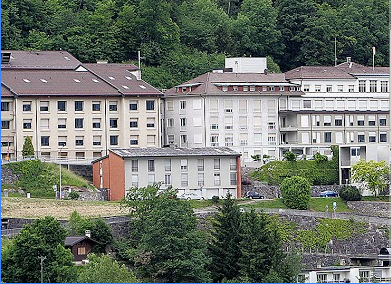 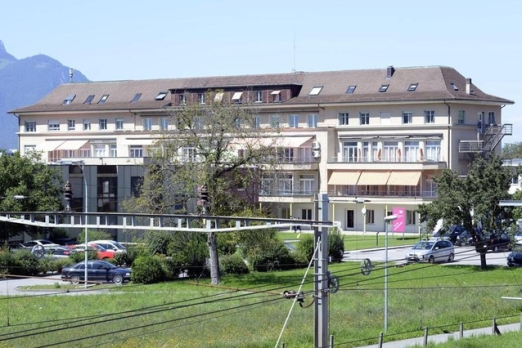 Monthey
Aigle
Mottex
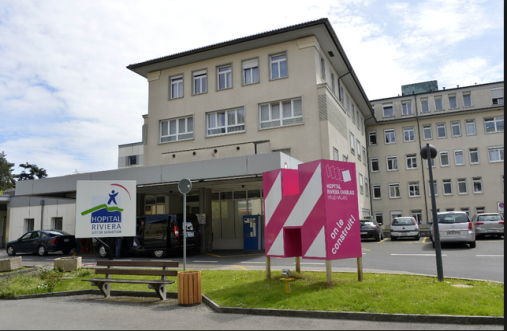 Samaritain
Monthey
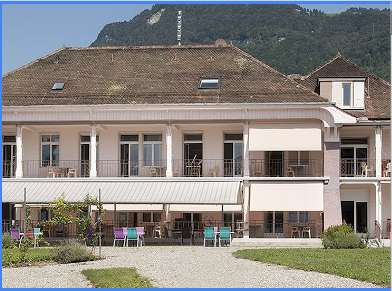 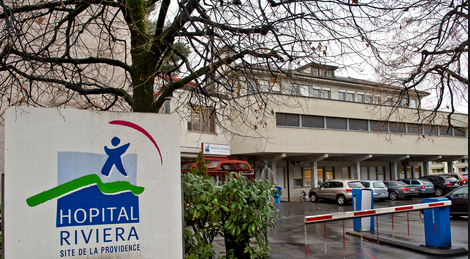 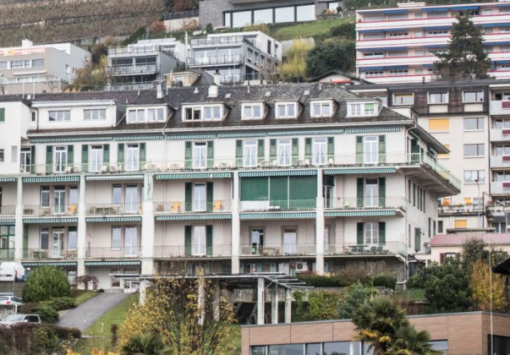 Montreux
2
Providence
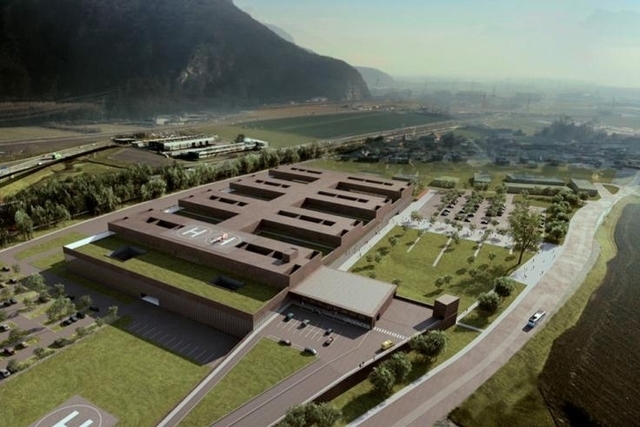 Structure actuelle et future de l’HRC
Hôpital de 304 lits (& 2*75 lits de réhabilitation) 
2’000  employés
Couvre une population d’environ 200’000 habitants
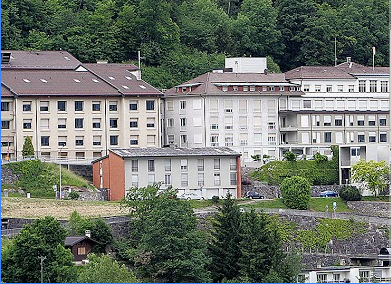 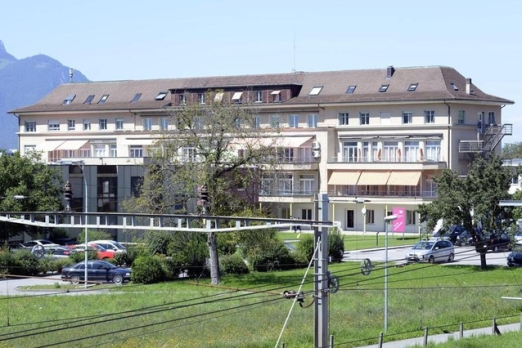 Monthey
Aigle
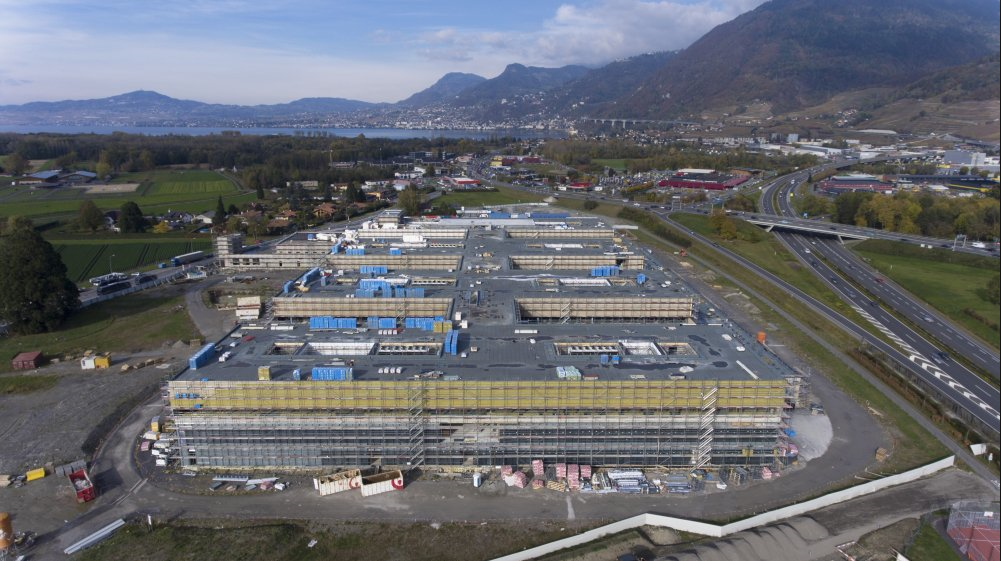 Mottex
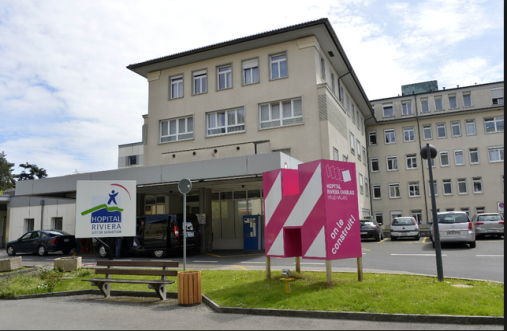 Samaritain
Monthey
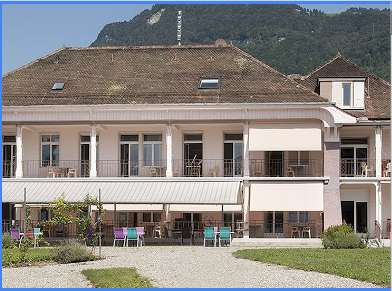 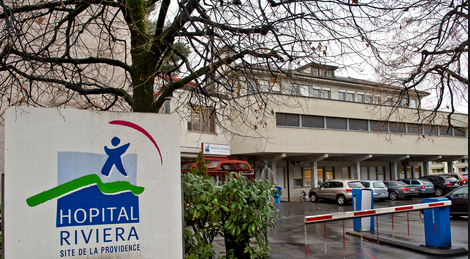 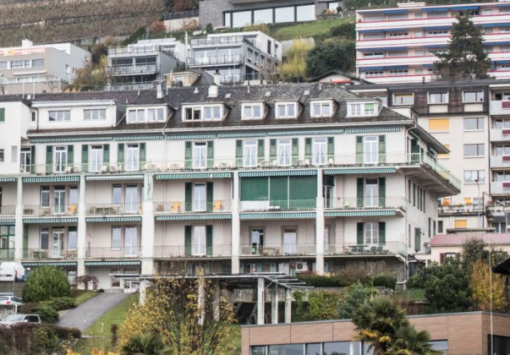 Montreux
Rennaz
3
3
Providence
Ouverture Radio-oncologie Rennaz
Déménagement
Novembre 2019
1er patient traité sur Versa HD
 4 novembre 2019
Unity
Fin acceptance
 Décembre 2019
1er patient traité
 13 janvier 2020
4
Historique de la radiothérapie à L’HRC
Démarrage de 2 projets en parallèle en 2012/2013
Construction du bâtiment RTH sur le site de la Providence à Vevey
Préparation de l’unité RTH sur le site de Rennaz
Création d’un groupe de travail en 2012 pour monter des services à la pointe
Clause du besoin – Validation de l’état pour l’acquisition d’une deuxième machine
5
Précision recherchée en radiothérapie
△TCP
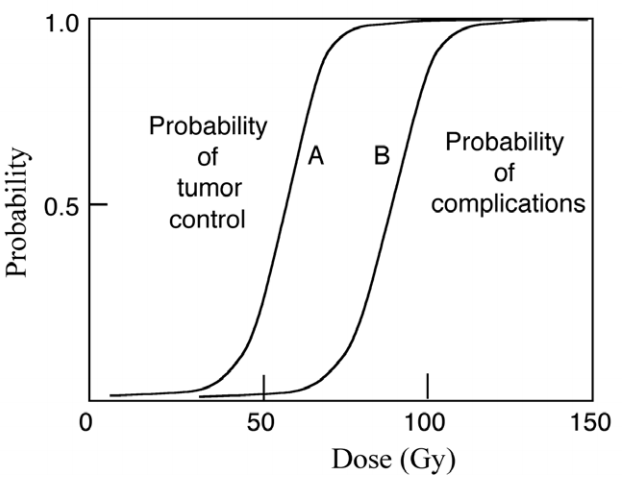 ICRU Report 24 (1976)
“…although it is too early to generalize, the available evidence for certain types of tumor points to the need for an accuracy of ± 5% in the delivery of an absorbed dose to a target volume if the eradication of a the primary tumor is sought”… “ Some clinicians have requested even closer limits such as ± 2%, but at the present time it is virtually impossible to achieve such a standard”
Précision sur le calcul de dose
△NTCP
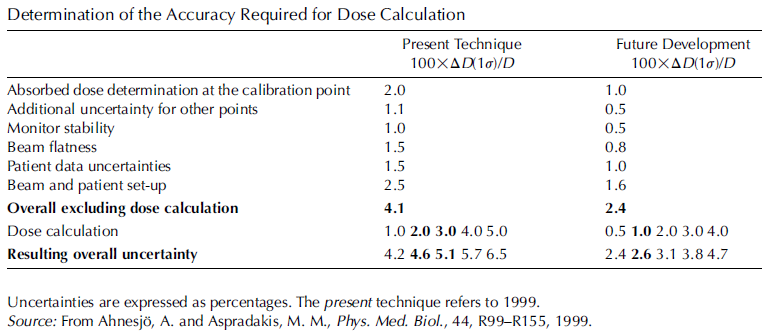 Dose prescrite +/- 10%
6
Incident/accident – Epinal France
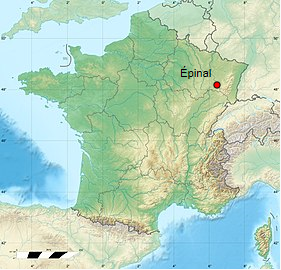 1987 – 2006
2004-2005
Traitement prostate
Problème modélisation filtre dans le TPS; erreur entre filtre dynamique et physique (différence de 20% entre les deux; 1.3 VW et 1.5 PW)
Surdosage des patients entre 20-30%; 24 patients concernés
2001-2006
Traitement prostate
Imagerie portale; 2incidences avec 7-8 MU/image
5-6 Gy de surdosage; 397 patients concernés
1987-2000
Etalonnage machine
Traitements isocentriques mais conditions de références à DSP 100 et chambre de référence à dmax
Surdosage des patients de 3-7% en fonction de l’énergie; 312 patients concernés
7
Incident/accident – Toulouse (2006-2007)
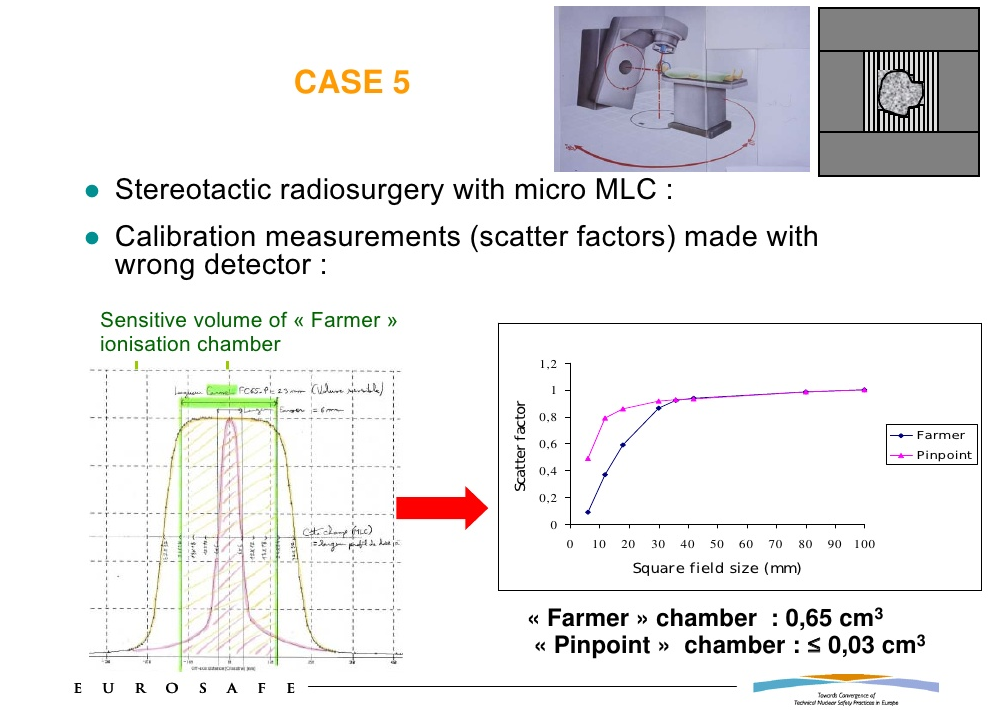 Radiochirurgie stéréotaxique
Utilisation d’un micro MLC
Mesures des facteurs d’ouverture avec une chambre de volume trop importante
8
Incident/accident – Toulouse (2006-2007)
Conséquences
Surdosage jusqu’à 200% de 145 patients
Pas de décès 
Conclusions
Mauvaise maitrises des outils dosimétriques
Pas de double contrôle dosimétrique par vérification indépendante
Manque de personnel et de formation
9
Aspects légaux
OFSP
La loi sur la radioprotection du 22 mars 1991
http://www.admin.ch/ch/f/rs/c814_50.html
L’ordonnance sur la radioprotection du 26 avril 2017
http://www.admin.ch/ch/f/rs/c814_501.html
L’ordonnance sur l’utilisation de sources radioactives scellées en médecine du 26 avril 2017
http://www.admin.ch/ch/f/rs/c814_501_512.html
L’ordonnance sur la dosimétrie individuelle du 26 avril 2017
http://www.admin.ch/ch/f/rs/c814_501_43.html
L’ordonnance sur les installations radiologiques à usage médicale du 26 avril 2017
http://www.admin.ch/ch/f/rs/c814_542_1.html
L’ordonnance sur la radioprotection s’appliquant aux accélérateurs d’électrons utilisés à des fins médicales du 15 décembre 2004
http://www.admin.ch/ch/f/rs/c814_501_513.html
10
Aspects légaux
OFSP - Autorisations
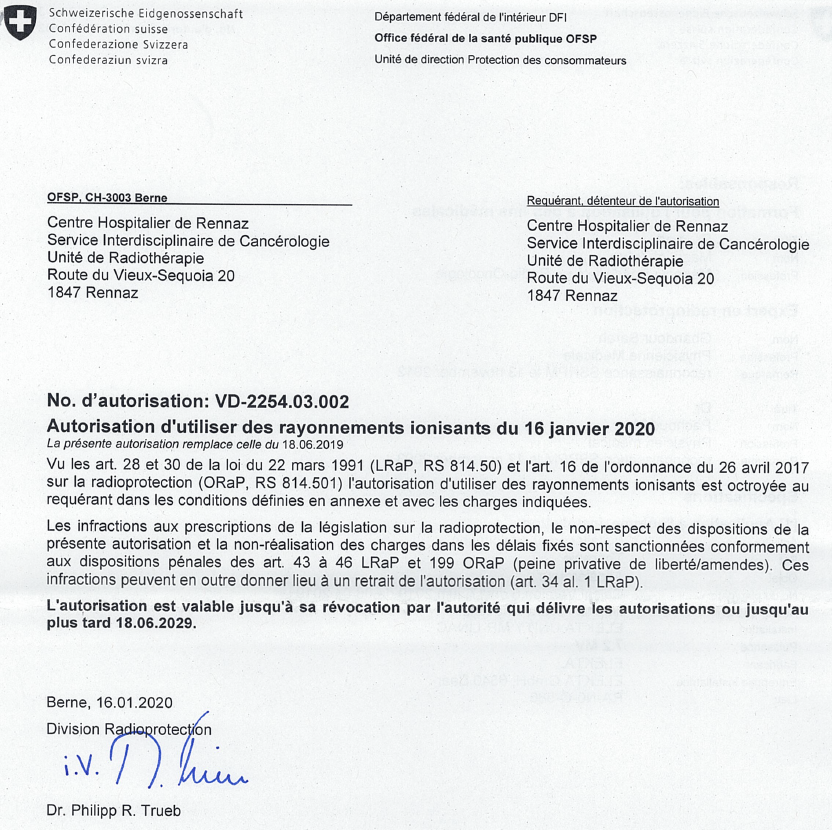 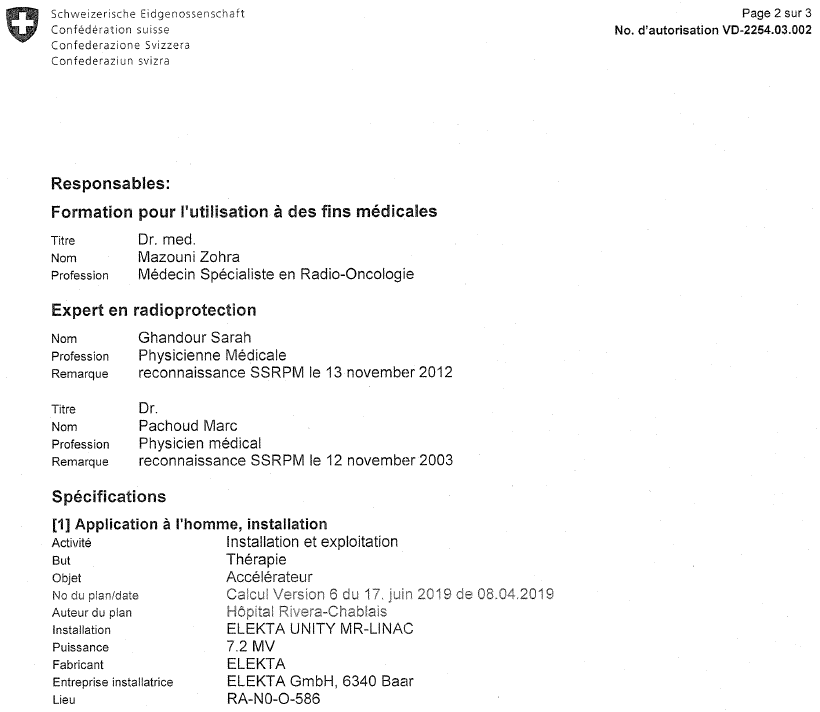 11
Aspects légaux
OFSP – Assurance qualité
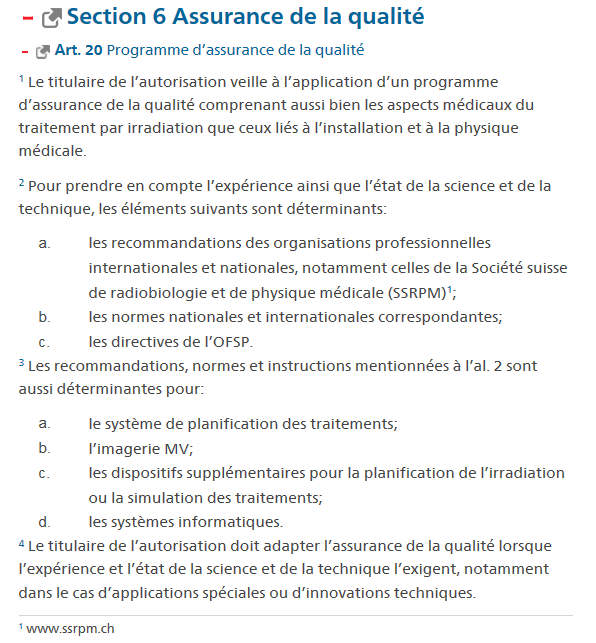 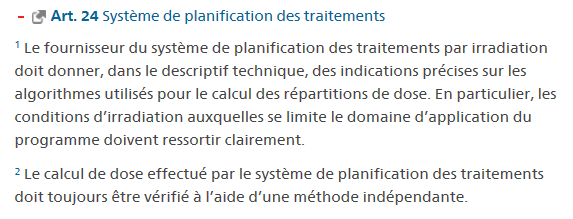 12
Recommandations SSRPM
13
Recommandations SSRPM
14
Recommandations SSRPM
15
Recommandations SSRPM
16
Aspects légaux
OFSP – Déclaration incidents/accidents
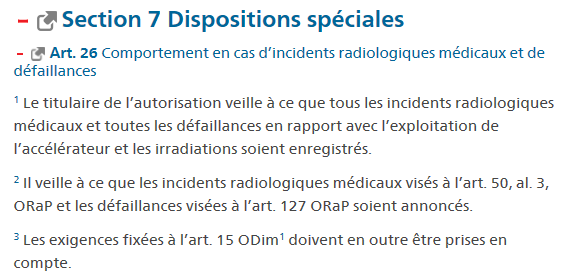 17
Flux du patient - Rappel
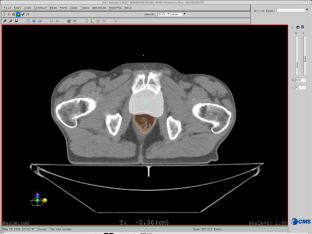 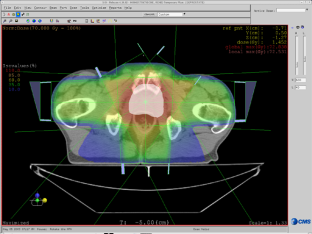 Ou IRM
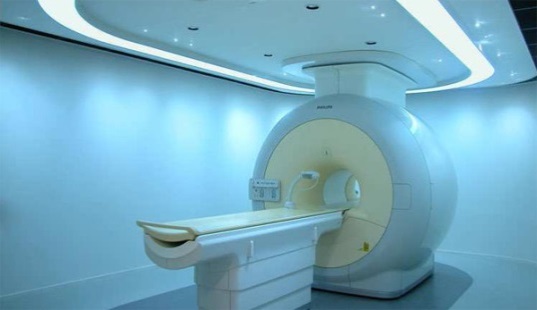 CQ Patient – Système de vérification R&V
TPS – Plan patient
R&V
Linac
19
CQ Patient – Système de vérification R&V
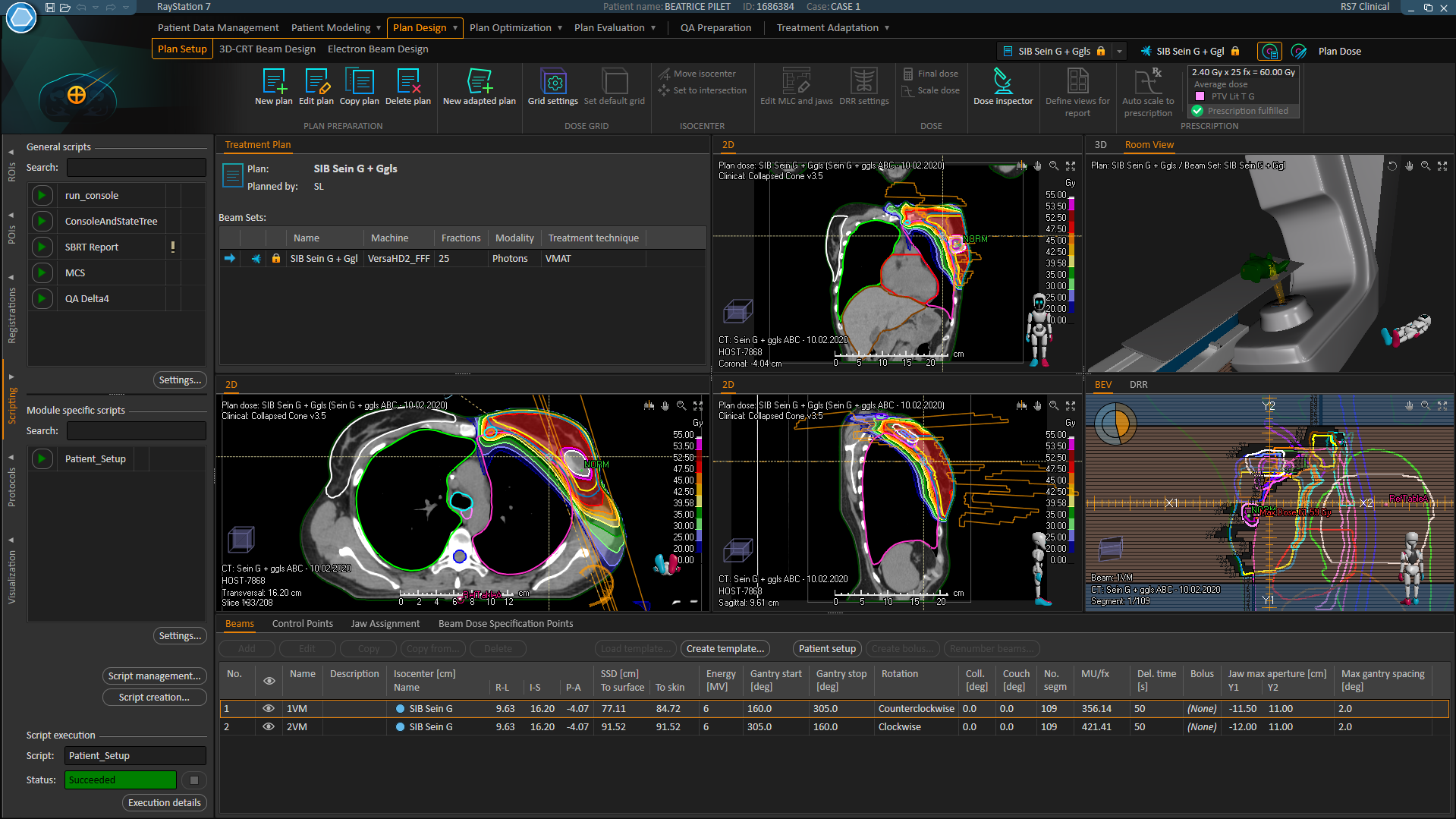 20
CQ Patient – Système de vérification R&V
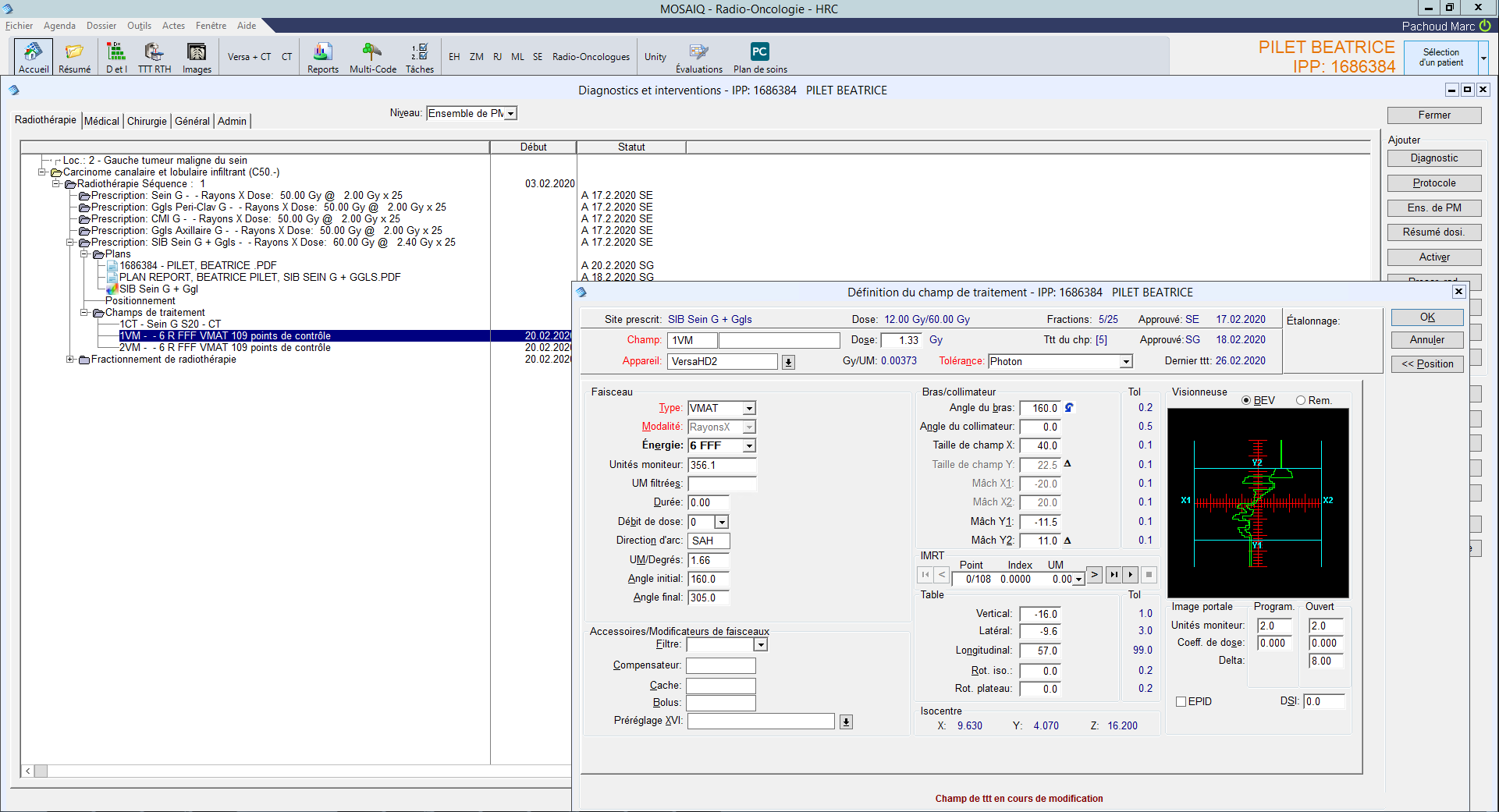 21
CQ Patient – Système de vérification R&V
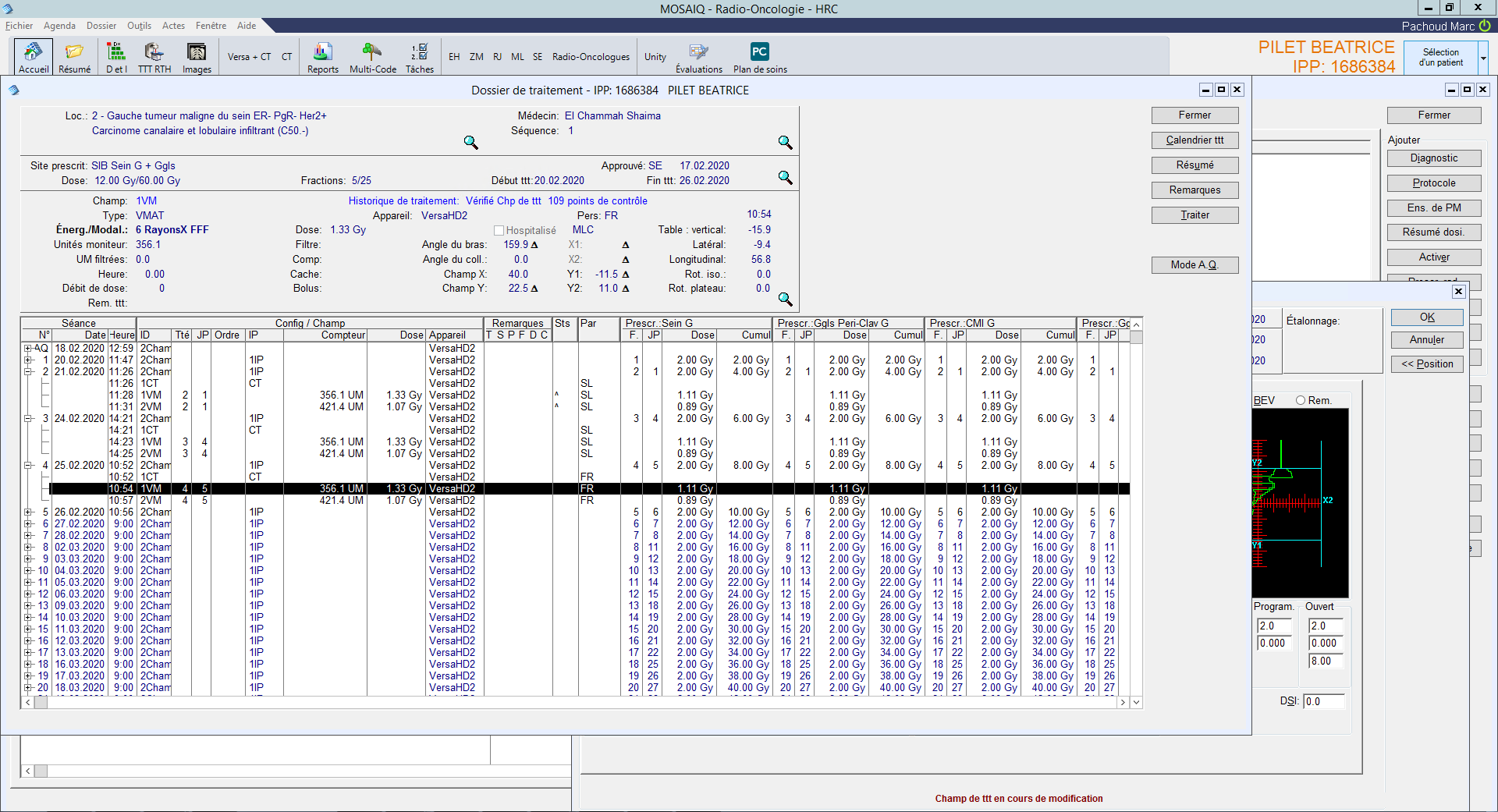 22
CQ Patient – Système de vérification R&V
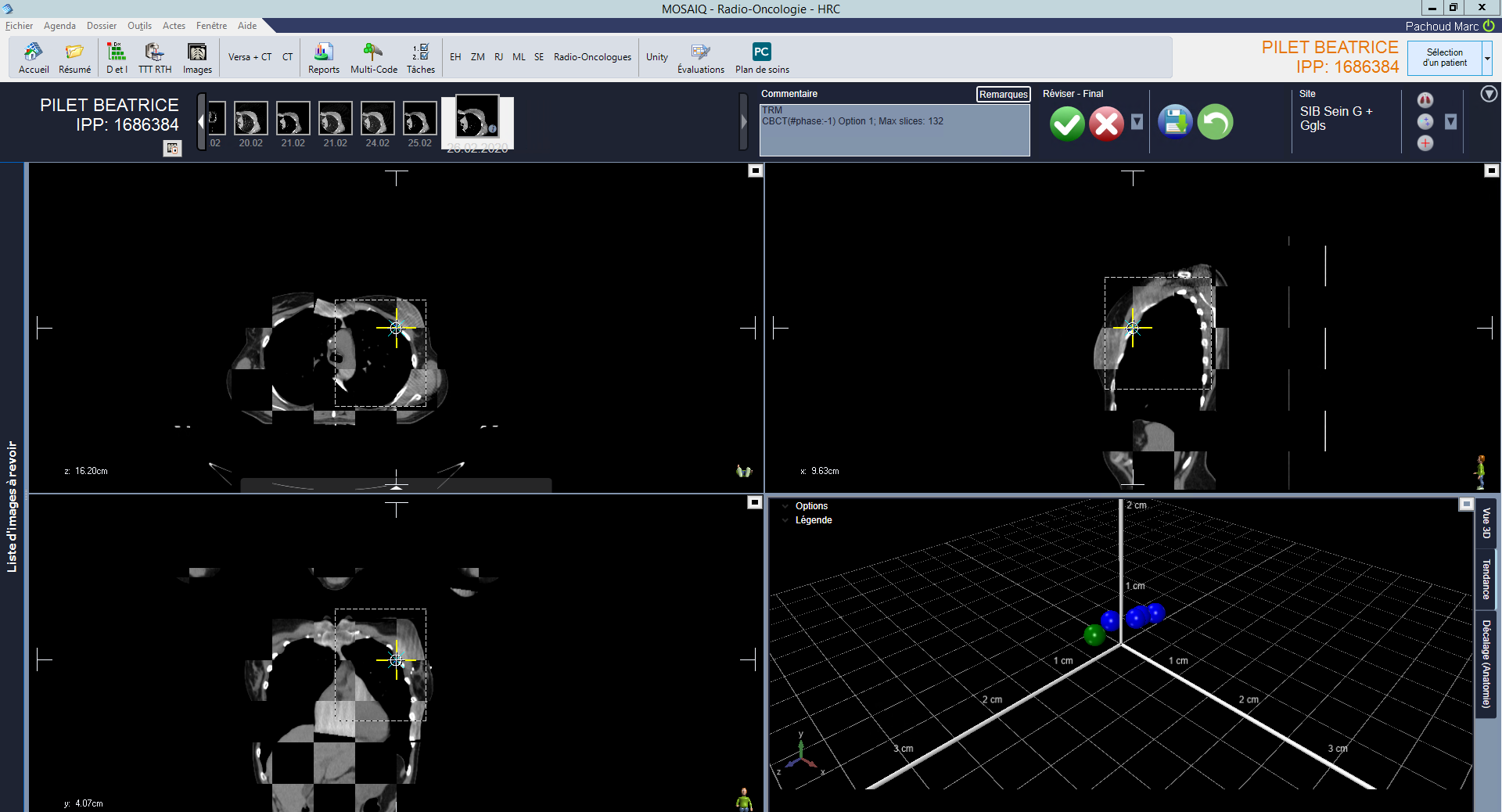 23
CQ Patient – Système de vérification R&V
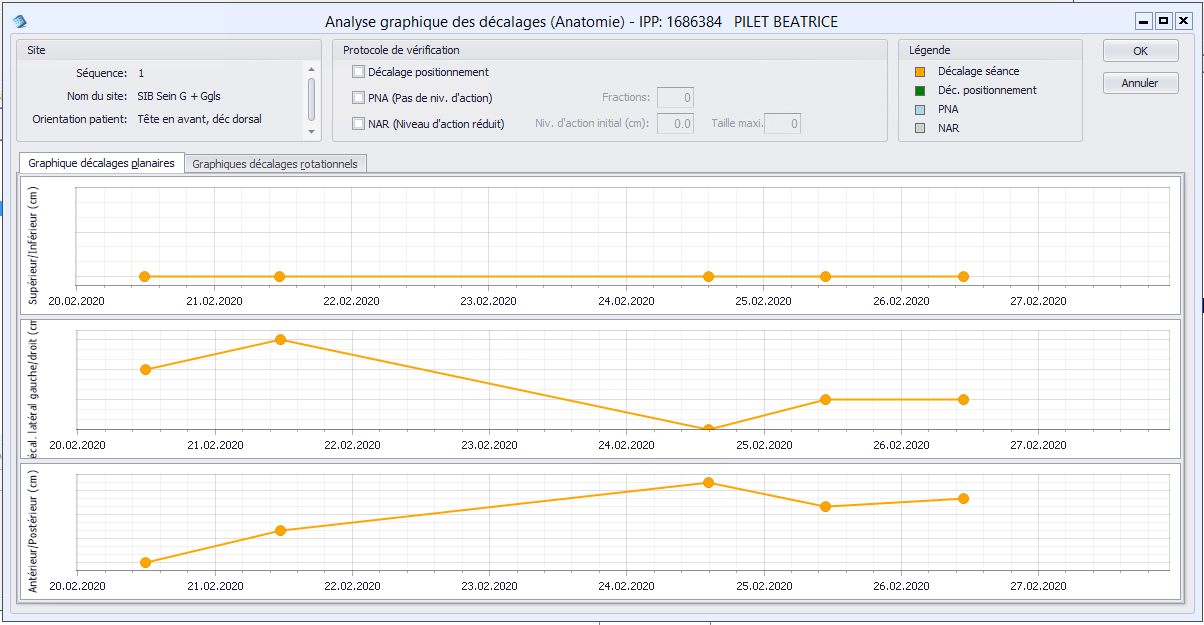 24
CQ Patient – Mesure sur objet-test
TPS – Plan patient
R&V
Linac
TPS – Plan CQ
Logiciel d’analyse
Objet-test
25
CQ Patient – Mesure sur objet-test
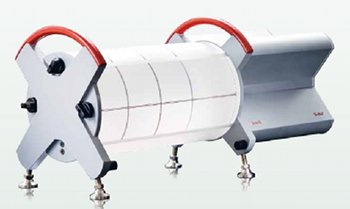 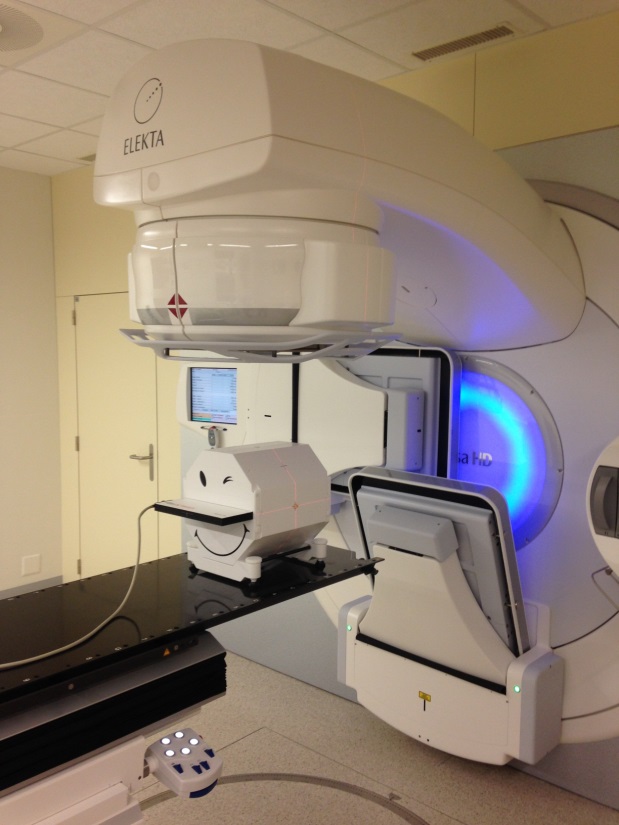 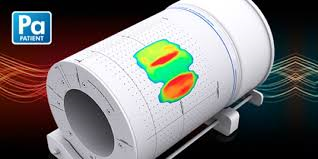 Delta4 phantom (ScandiDos)
1069 diodes
Diamètre 22 cm
Longueur 38 cm
ArcCheck(Sun Nuclear)
1386 diodes
Diamètre 21 cm
Longueur 21 cm
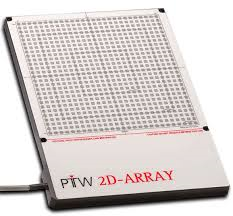 26
CQ Patient – Gamma Index
Méthode combinant les critères de dose et de position
Evaluation de la qualité d’une distribution de dose dans l’espace par rapport à une référence
Principe
Pour chaque point de référence on créée une ellipsoïde selon les critères dose/distance
Recherche un point de mesure le plus proche
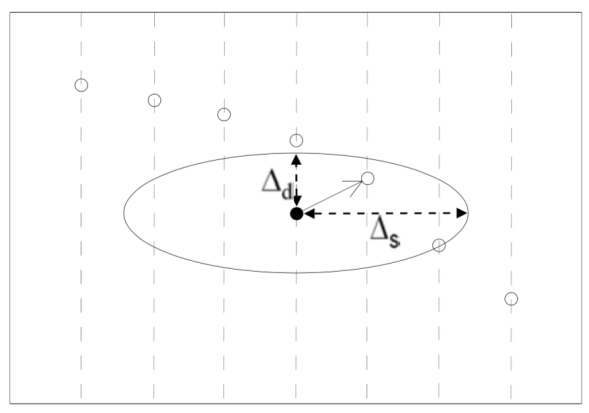 Mesure
TPS
27
Low DA, Harms WB, Mutic S, Purdy JA, A technique for the quantitative evaluation of dose distributions, Med Phys. 1998 May;25(5):656-61
CQ Patient – Gamma Index
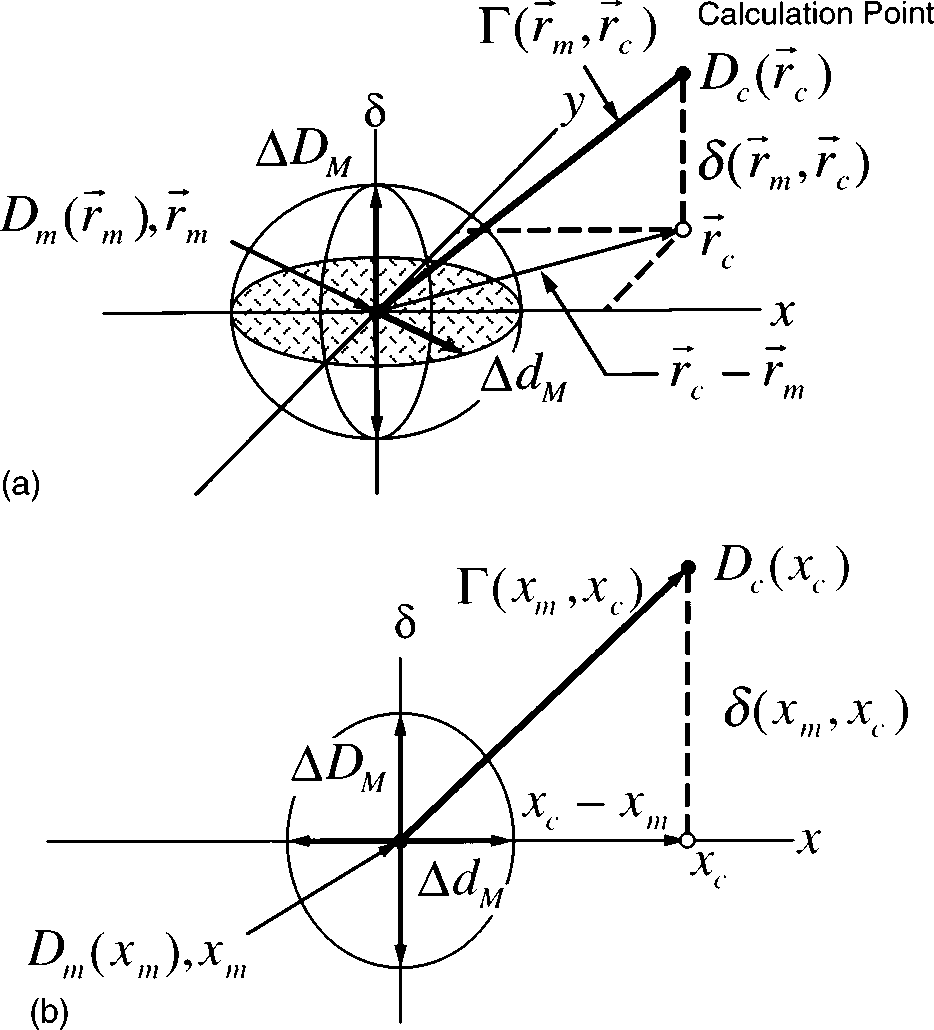 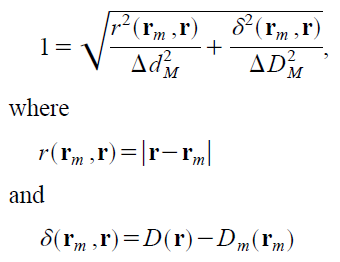 28
Low DA, Harms WB, Mutic S, Purdy JA, A technique for the quantitative evaluation of dose distributions, Med Phys. 1998 May;25(5):656-61
CQ Patient – Gamma Index
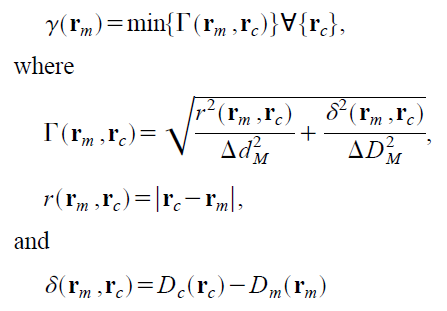 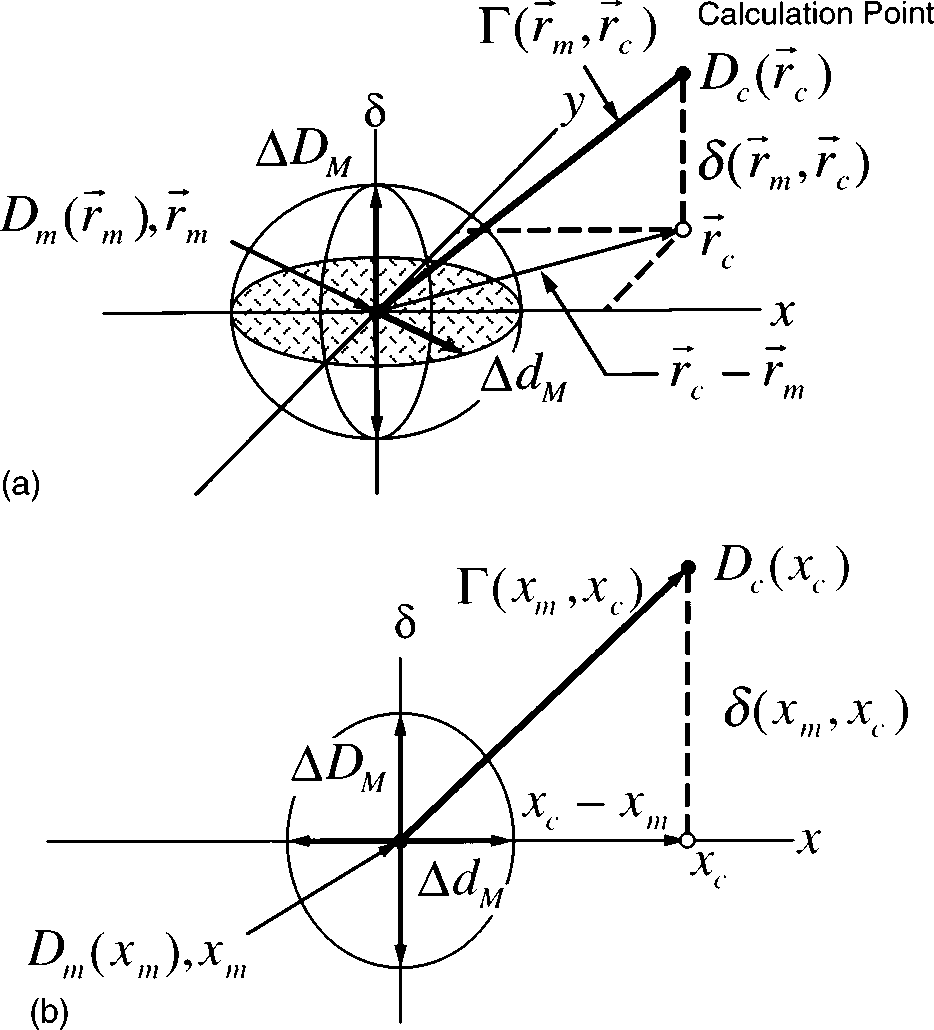 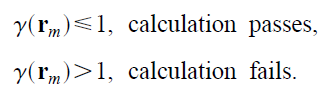 29
Low DA, Harms WB, Mutic S, Purdy JA, A technique for the quantitative evaluation of dose distributions, Med Phys. 1998 May;25(5):656-61
CQ Patient - Exemple
30
CQ Patient - Exemple
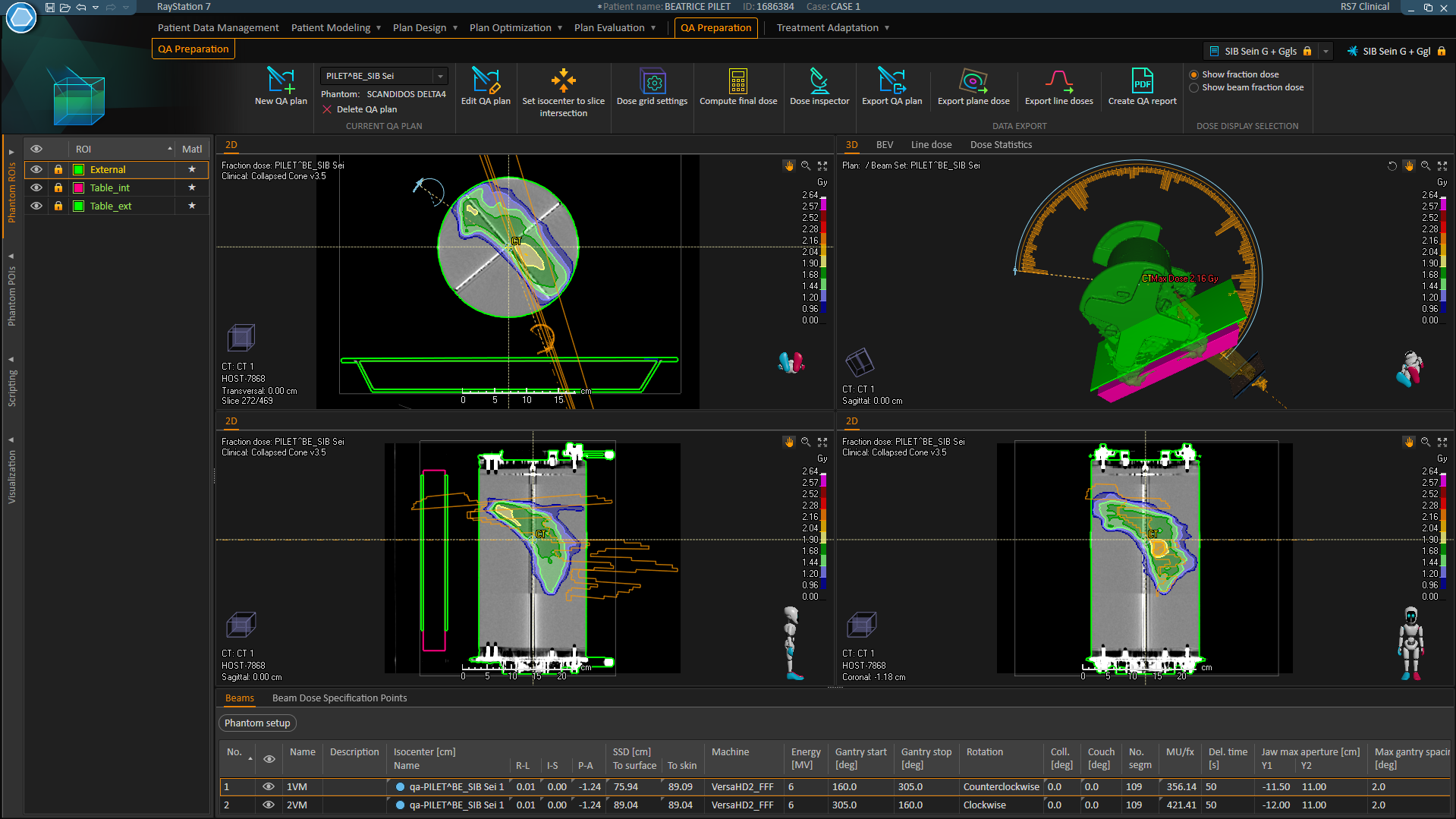 31
CQ Patient - Exemple
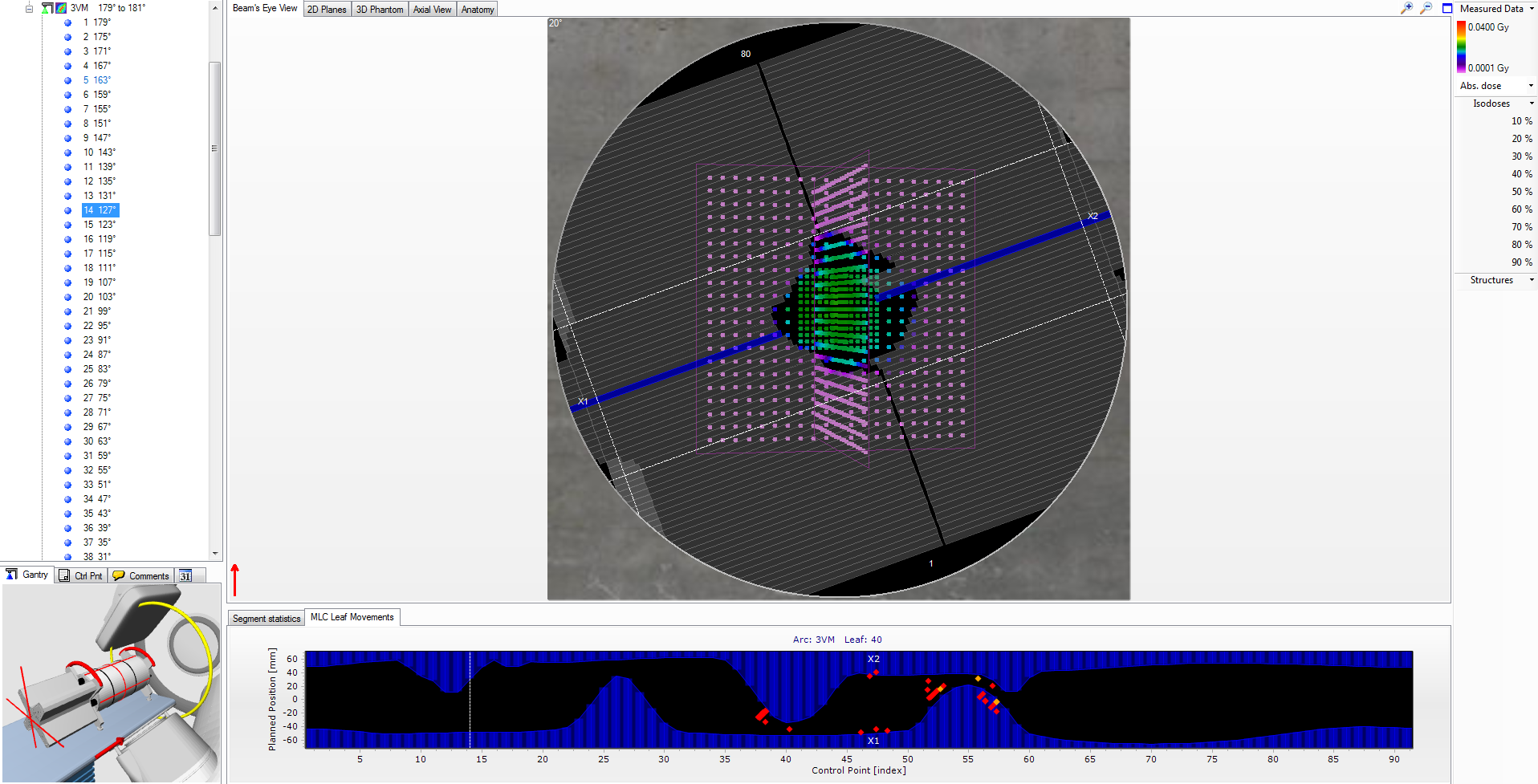 32
CQ Patient – Exemple Gamma 3%-3mm
33
CQ Patient – Exemple Gamma 2%-2mm
34
CQ Patient – Exemple Gamma 1%-1mm
35
CQ Patient – Exemple 2%-2mm - Erreur
36
CQ Patient – Exemple 2%-2mm - Erreur
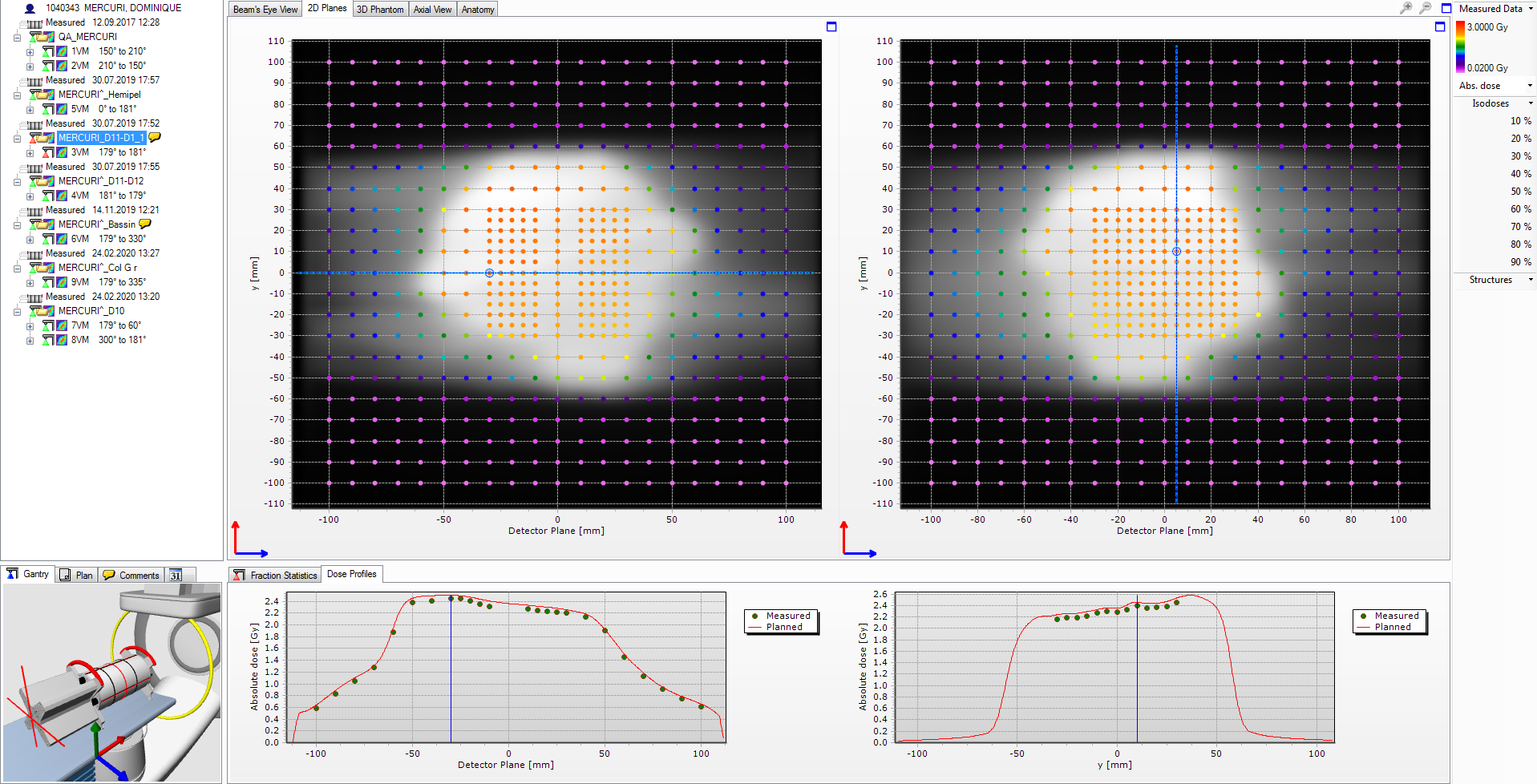 37
CQ Patient – Exemple ArcCheck
38
CQ Patient – Exemple ArcCheck
39
CQ Patient - Dosimétrie in-vivo par TLD
Mesure de la dose dans le TPS
Comparaison avec une mesure par TLD
Précision attendue en surface : 5-10%
40
CQ Patient - Dosimétrie in-vivo par TLD
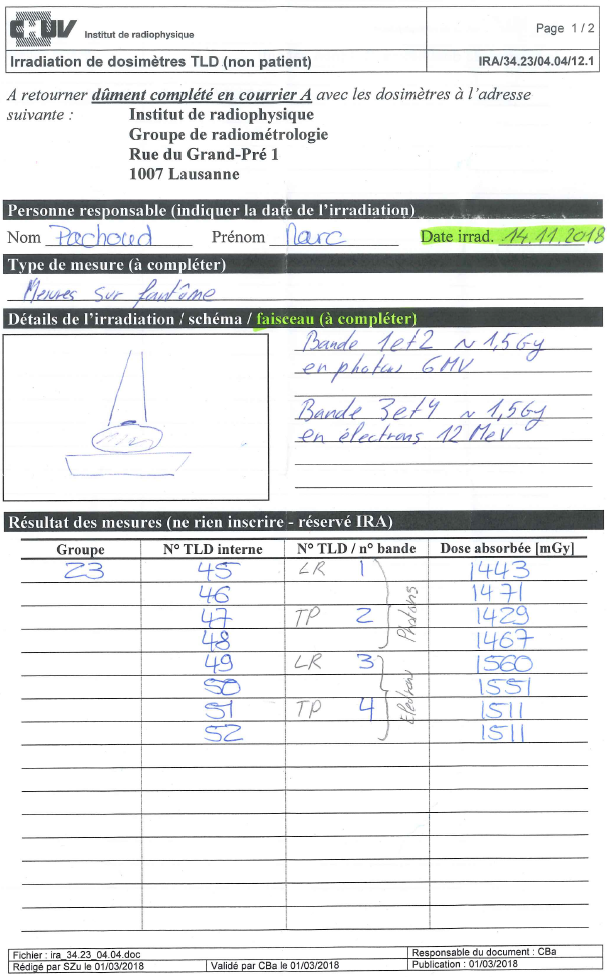 Mesure de la dose dans le TPS
Comparaison avec une mesure par TLD
Précision attendue en surface : 5-10%
41
CQ Patient - Intercomparaison
S’assurer qu’il n’y a pas une erreur systématique
Mauvaise calibration accélérateur
Erreur étalonnage chambres référence
…
Intercomparaison entre centres 
Utilisation d’un système de dosimétrie indépendant
42
CQ Patient - Intercomparaison
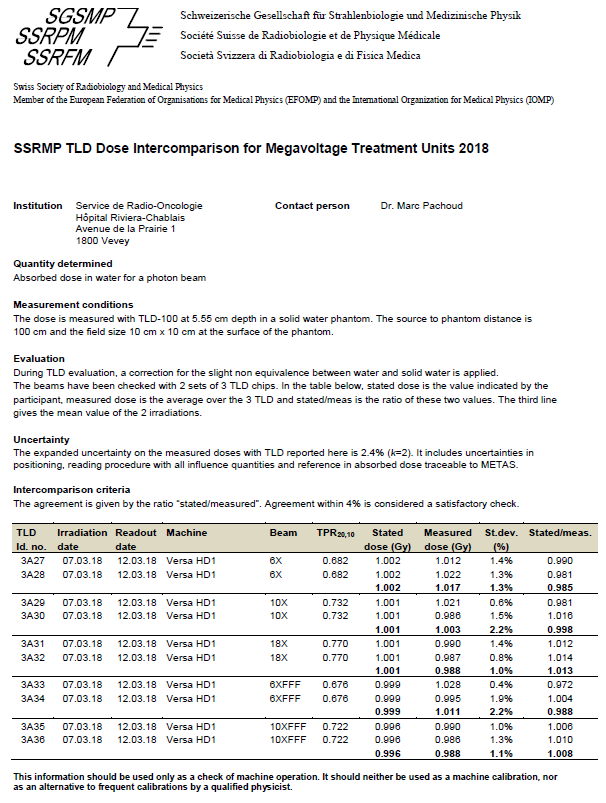 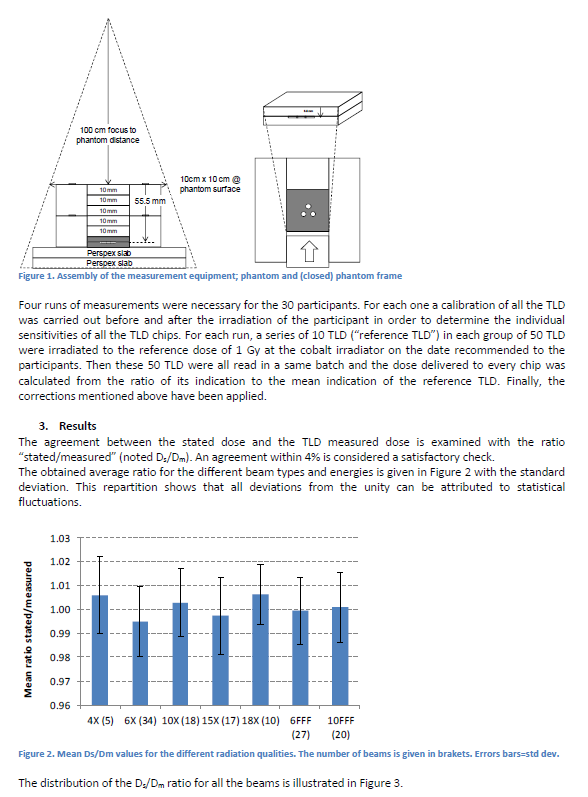 S’assurer qu’il n’y a pas une erreur systématique
Mauvaise calibration accélérateur
Erreur étalonnage chambres référence
…
Intercomparaison entre centres 
Utilisation d’un système de dosimétrie indépendant
43
CQ Patient – Calcul de la dose journalière
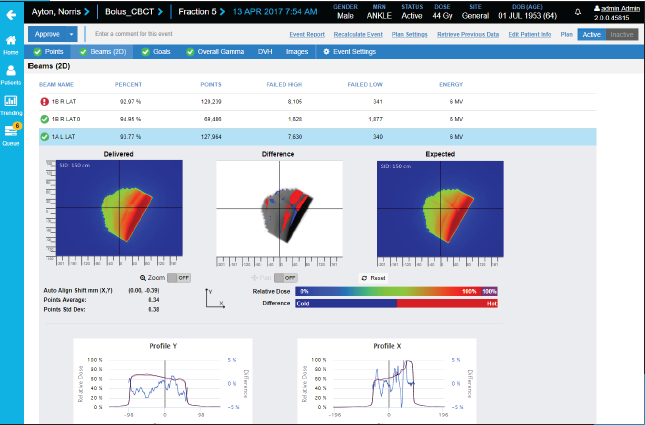 TPS – Plan patient
R&V
Linac
Exportation plan référence
Logiciel d’analyse
Log Files
Données réels des faisceaux délivrés
44
CQ Patient – Calcul de la dose journalière
TPS – Plan patient
R&V
Linac
Exportation plan référence
Logiciel d’analyse
Imageur portal
Calcul de la dose sur CT/CBCT
45
CQ Patient – Calcul de la dose journalière
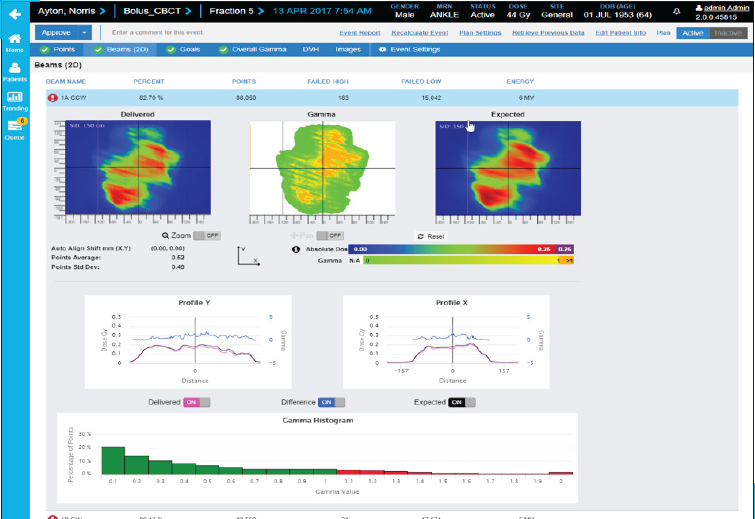 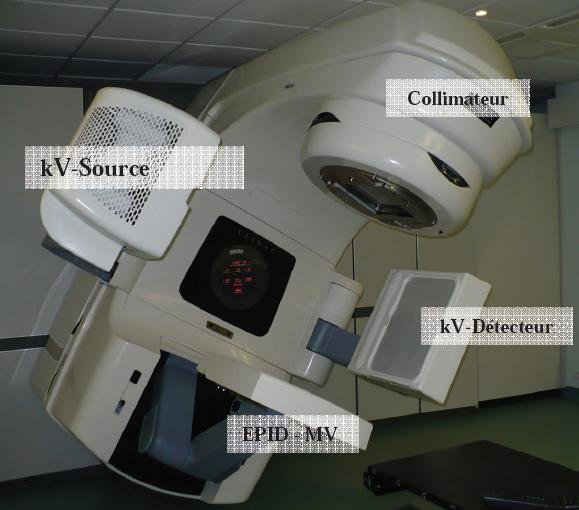 TPS – Plan patient
R&V
Linac
Exportation plan référence
Logiciel d’analyse
Imageur portal
Calcul de la dose sur CT/CBCT
46
CQ Patient – Calcul de la dose journalière
Projection directe en tenant compte des paramètres avant et après le patient
Rétroprojection en tenant compte uniquement de la fluence sur l’imageur portale
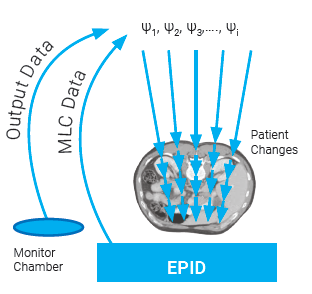 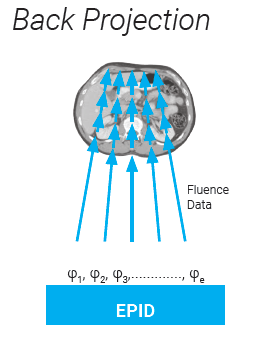 47
Conclusions
Les contrôles doivent être adaptés aux techniques
Mettre en place des contrôles indépendants
Mettre en place un système de déclaration incidents
48